SANBI ANNUAL PERFORMANCE PLAN 2016/17
Dr Tanya Abrahamse, CEO
SANBI DELEGATION
Mrs Nana Magomola, Board Chairperson: SANBI
Dr Tanya Abrahamse, Chief Executive Officer
Ms Carmel Mbizvo, Head of Branch: Biodiversity Science & Policy Advice
Dr Joseph Sebola, Chief Director: Biosystematics & Collections
Mr Alan Smith, Director: Finance
2
PRESENTATION OUTLINE
SANBI background and key information
Legislative, policy & mandate 
SANBI’s role in brief
Mission, Vision & Goal
High-level Structure
Key Strategic Risks
Budget Estimates
SANBI’s Programmes (CSP 2015 -2020 and APP 2016/17) 
Strategic Objectives, Performance Indicators and Targets
SANBI VisionBiodiversity richness for all South Africans
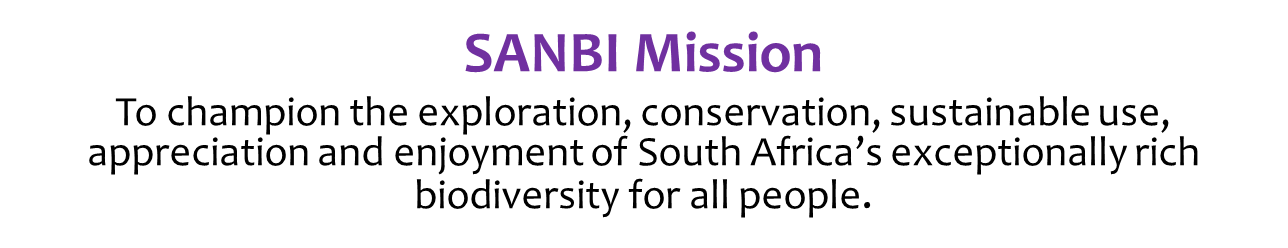 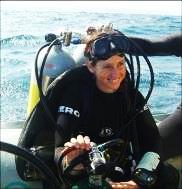 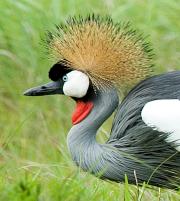 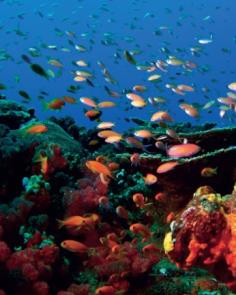 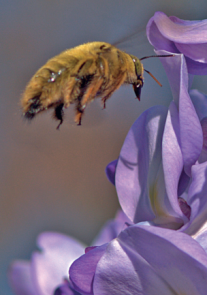 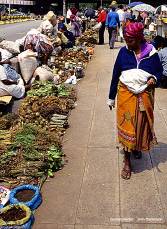 REPORTING ON DELIVERY OF MANDATE
Key mandate deliverables are reflected in 5 years Corporate Strategic Plan (CSP) & Annual Performance Plan (APP) and achievements are documented in Annual Report.

Governance Protocol agreement with DEA.

Progress report on APP is done quarterly and analysed and approved by DEA.
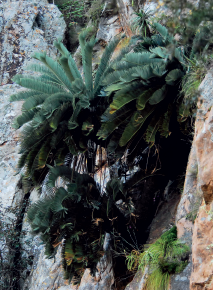 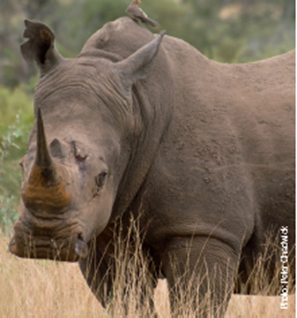 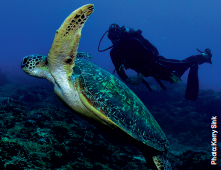 6
human wellbeing
improved service delivery 
job creation
harnessing biodiversity value
investment in ecological infrastructure
ecosystem-based adaptation to climate change
streamlined environmental decision-making
WHAT WE INFLUENCE
SCIENCE INTO POLICY / ACTION:
information | planning | policy advice | models | tools
BUILDING BIODIVERSITY KNOWLEDGE:
assessments | status | trends | monitoring | modelling
GARDENS 
windows on biodiversity
HUMAN CAPITAL DEVELOPMENT
FOUNDATIONS OF BIODIVERSITY:
collections| taxonomy | inventory | maps | classification of ecosystems and species
WHAT WE DO
7
SANBI’s contribution to DEA’s Outcomes
National Development Plan (NDP) desired 2030 outcome
Transition to a society & economy which is internationally competitive, equitable, job creating & sustainable
Medium Term Strategic Framework (MTSF) Sub-outcomes
ENVIRONMENTAL ECONOMIC CONTRIBUTION OPTIMISEDFacilitate sustainable Socio- economic Growth & Development by catalysing, optimising & scaling up the contribution of the environmental sector to economic prosperity
ECOLOGICAL INTEGRITY
SAFEGUARDED & ENHANCED
Provide leadership in promoting & ensuring environmental sustainability through the management, utilisation, conservation, protection & valuing of our natural resources
SOCIALLY TRANSFORMED & TRANSITIONED COMMUNITIES 
Drive socio-economic transformation & transition by optimising the fair & equitable sharing of benefits & enabling Social Development
GLOBAL AGENDA INFLUENCED & GLOBAL/LOCAL OBLIGATIONS MET
Enhanced international  cooperation supportive of SA environmental /Social Development priorities
DEA Outcomes
GARDENS AS WINDOWS ON BIODIVERSITY
FOUNDATIONS OF BIODIVERSITY SCIENCE
BUILDING BIODIVERSITY KNOWLEDGE
SCIENCE INTO POLICY/ ACTION
HUMAN CAPITAL DEVELOPMENT
SANBI’s Contribution
SANBI contribution to Sustainable Development Goals (SDGs) through national and international obligations
The figure below reflects how SANBI’s programmes contribute to national priorities and South Africa’s international obligations. These include the Convention on Biological Diversity (CBD); The United Nations Convention on Disertification (UNCD); the Convention on International Trade in Endangered Species (CITES); the Intergovernmental Platform on Biodiversity and Ecosystem Services (IPBES); the United Nations Framework Convention on Climate Change (UNFCCC); and the Sustainable Development Goals.
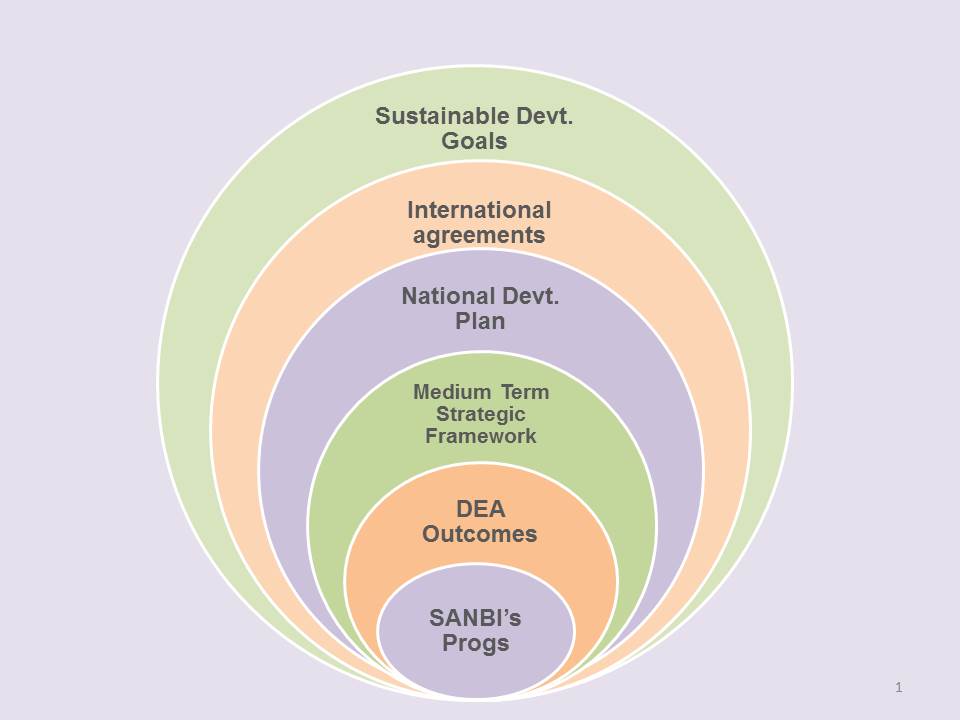 SANBI’s Strategic Goal
SANBI is positioned to lead the biodiversity sector of South Africa and is recognised as the first port of call for knowledge, information and policy advice on biodiversity.
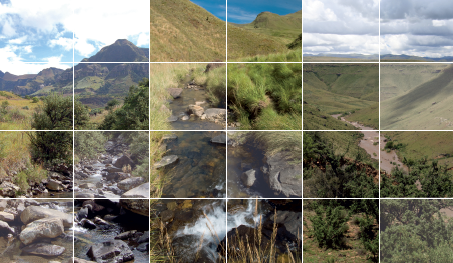 SANBI’s Programmes
1:  Render effective and efficient corporate services
2:  Manage and unlock benefits of the network of National Botanical
     Gardens as windows into South Africa’s biodiversity
3:  Build the foundational biodiversity science
4: Assess, monitor and report on the state of biodiversity and increase knowledge for decision making including adaptation to climate change
5: Provide biodiversity policy advice and access to biodiversity information; and support for climate change adaptation
6: Provide human capital development, education and awareness in response to SANBI’s mandate
12
PROGRAMME 1 : Render effective & efficient Corporate Services
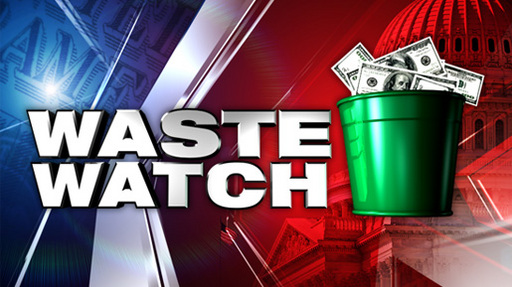 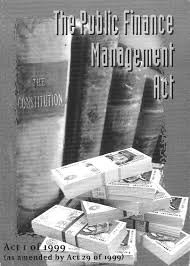 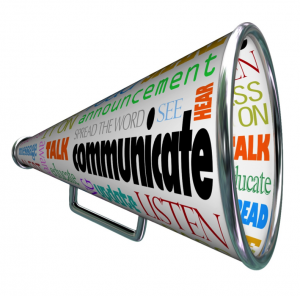 PROGRAMME 1 : Render effective & efficient Corporate Services
14
PROGRAMME 1 : Render effective & efficient Corporate Services (continue...)
15
PROGRAMME 1 : Render effective & efficient Corporate Services (continue)
16
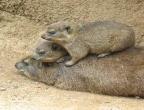 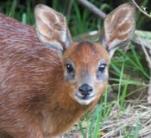 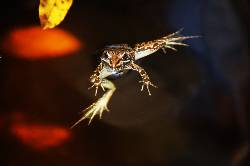 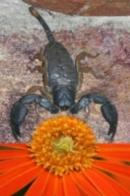 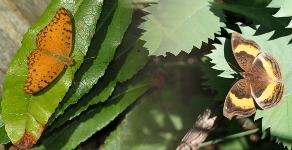 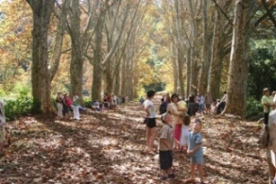 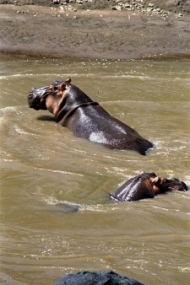 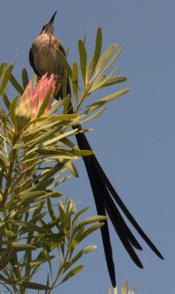 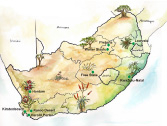 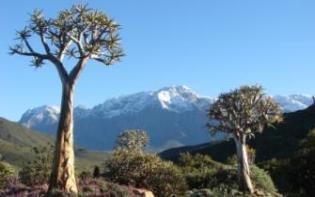 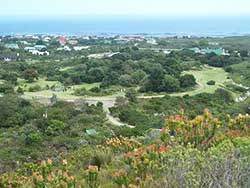 Windows to biodiversity
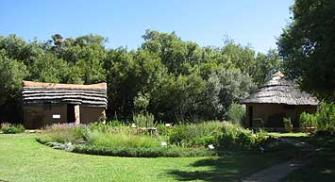 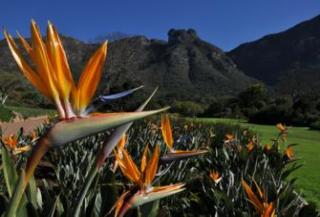 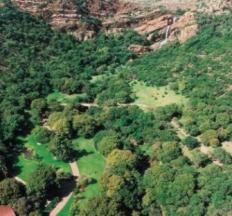 PROGRAMME 2: MANAGE AND UNLOCK BENEFITS OF THE NETWORK OF NATIONAL BOTANICAL GARDENS AS WINDOWS INTO SOUTH AFRICA’S BIODIVERSITY
18
PROGRAMME 2: MANAGE AND UNLOCK BENEFITS OF THE NETWORK OF NATIONAL BOTANICAL GARDENS AS WINDOWS INTO SOUTH AFRICA’S BIODIVERSITY (continue…)
19
PROGRAMME 2: MANAGE AND UNLOCK BENEFITS OF THE NETWORK OF NATIONAL BOTANICAL GARDENS AS WINDOWS INTO SOUTH AFRICA’S BIODIVERSITY(continue…)
20
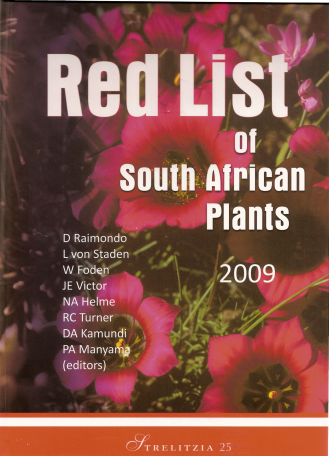 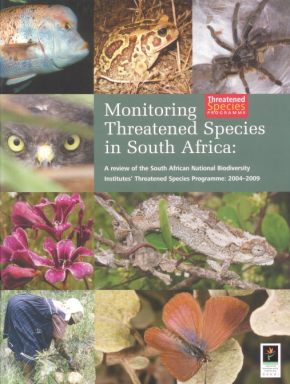 Science-based evidence
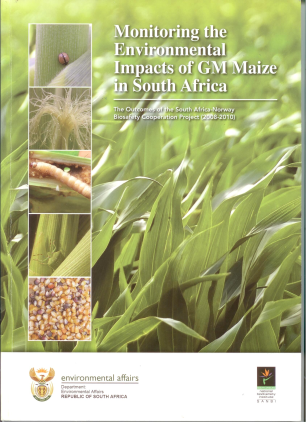 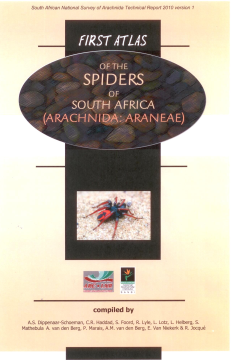 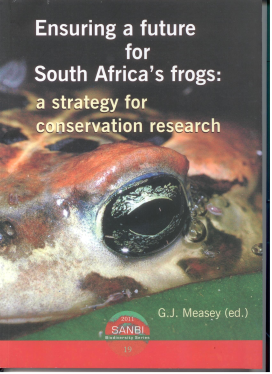 PROGRAMME 3: BUILD FOUNDATIONAL BIODIVERSITY SCIENCE
22
Access to biodiversity information
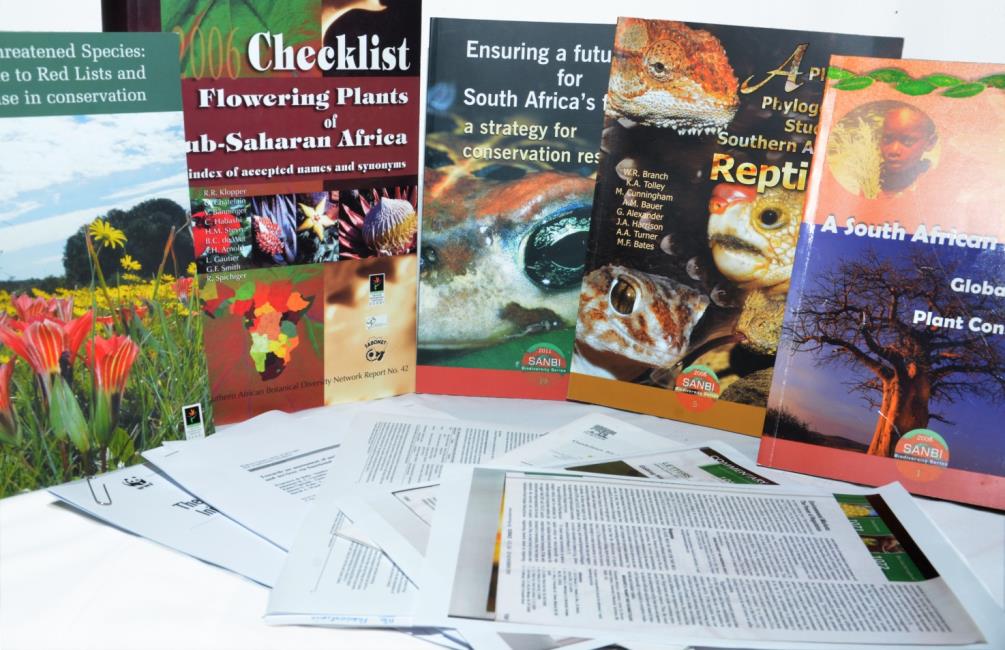 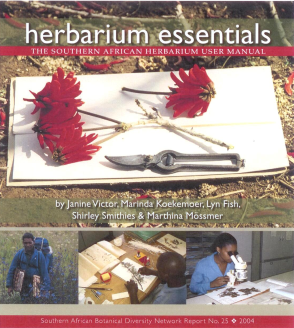 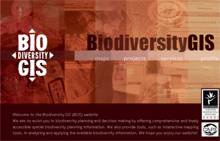 Since 2004, SANBI has produced 2700 articles, including 1115 peer reviewed papers, 81 books, and >1000 popular articles
PROGRAMME 4: ASSESS, MONITOR AND REPORT ON THE STATE OF BIODIVERSITY AND INCREASE KNOWLEDGE FOR DECISION MAKING (INCLUDING CLIMATE CHANGE)
24
PROGRAMME 4: ASSESS, MONITOR AND REPORT ON THE STATE OF BIODIVERSITY AND INCREASE KNOWLEDGE FOR DECISION MAKING (INCLUDING ADAPTATION TO CLIMATE CHANGE) continued…
25
Provide policy tools & advice
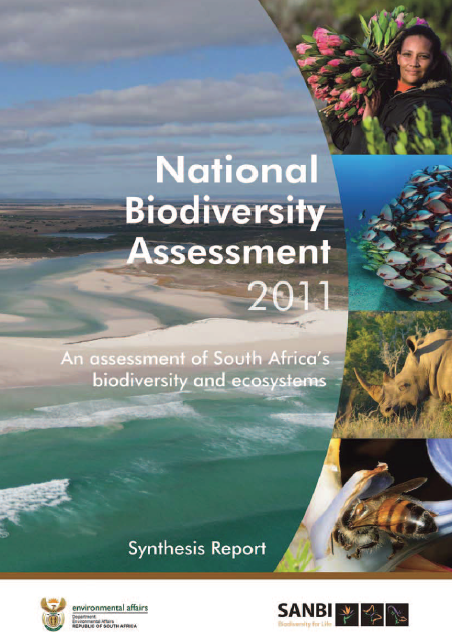 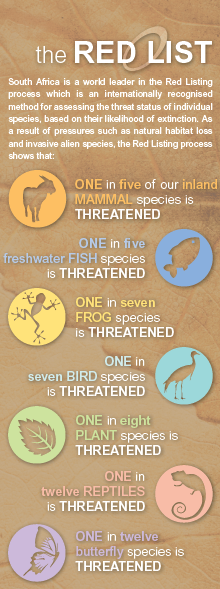 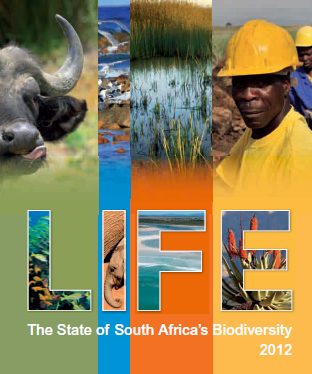 PROGRAMME 5: PROVIDE BIODIVERSITY POLICY ADVICE AND ACCESS TO BIODIVERSITY INFORMATION AND SUPPORT FOR CLIMATE CHANGE ADAPTATION
27
PROGRAMME 5: PROVIDE BIODIVERSITY POLICY ADVICE AND ACCESS TO BIODIVERSITY INFORMATION AND SUPPORT FOR CLIMATE CHANGE ADAPTATION (continue..)
28
PROGRAMME 5: PROVIDE BIODIVERSITY POLICY ADVICE AND ACCESS TO BIODIVERSITY INFORMATION AND SUPPORT FOR CLIMATE CHANGE ADAPTATION (continue..)
29
PROGRAMME 6: PROVIDE HUMAN CAPITAL DEVELOPMENT, EDUCATION AND AWARENESS IN RESPONSE TO SANBI’S MANDATE
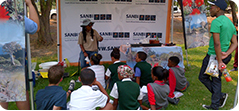 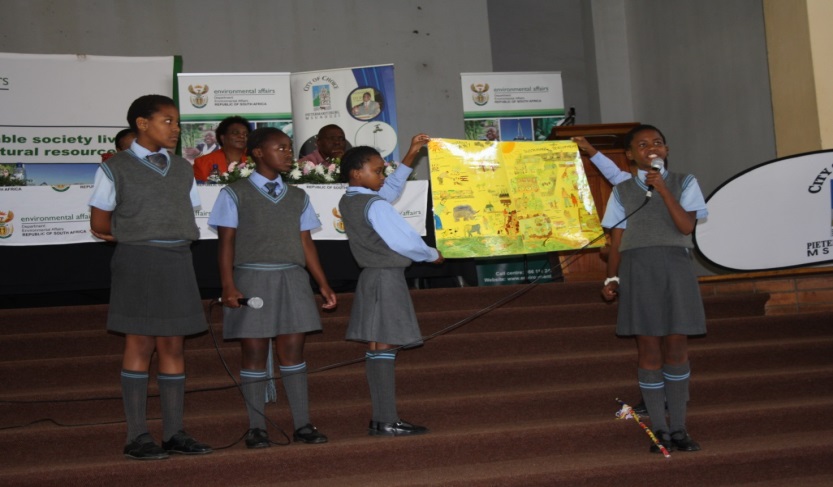 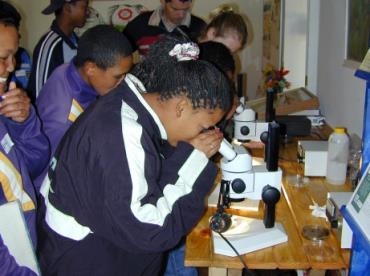 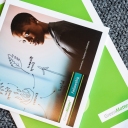 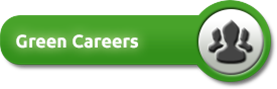 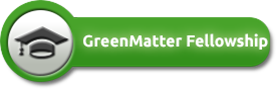 PROGRAMME 6: PROVIDE HUMAN CAPITAL DEVELOPMENT, EDUCATION AND AWARENESS IN RESPONSE TO SANBI’S MANDATE
31
PROGRAMME 6: PROVIDE HUMAN CAPITAL DEVELOPMENT, EDUCATION AND AWARENESS IN RESPONSE TO SANBI’S MANDATE (continued…)
32
Budget EstimatesOverview
* Internally generated income: Primarily gate admission fees and rentals.
Budget EstimatesSpending Allocations
Budget EstimatesEmployee Costs
Budget Estimates Employee Costs - Group
Budget Estimates Operating Expenditure
* Group costs: Insurance and Audit Expenses
Budget Estimates Overall Spending
* Group costs: Staff awards, career ladder, insurance, audit expenses and performance bonus (capped at 1.5% of employee costs)
Strategic Risks
Strategic Risks continues..
Strategic Risks continues..
Strategic Risks continues..
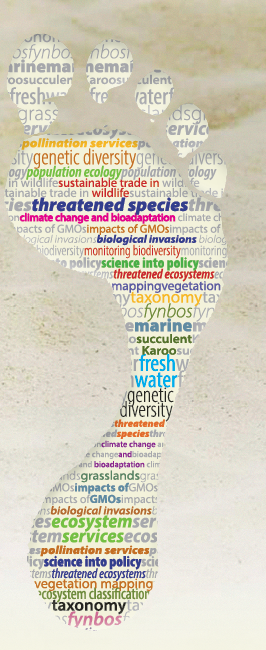 Thank You
43